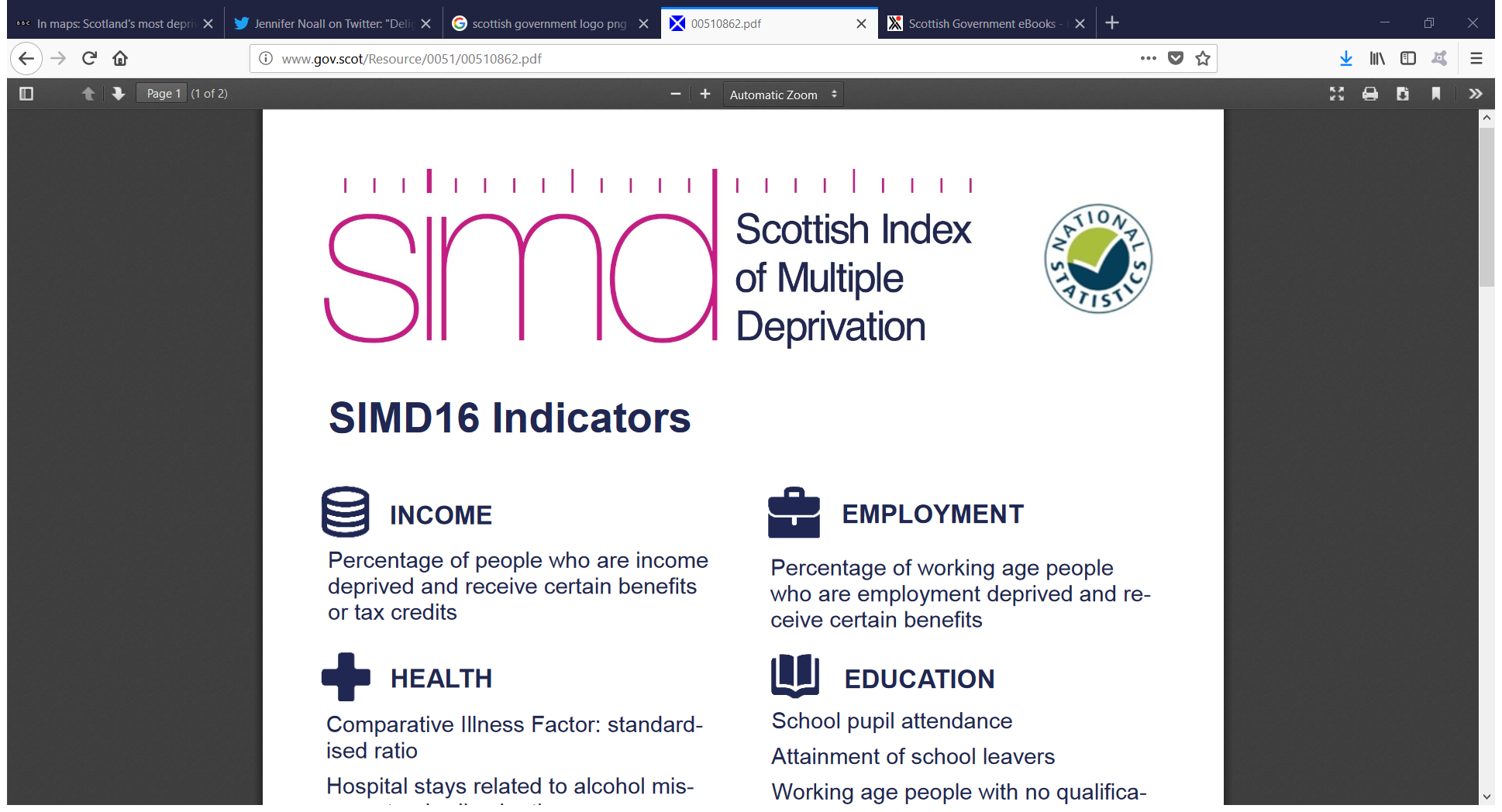 Alastair McAlpine
Senior Statistician
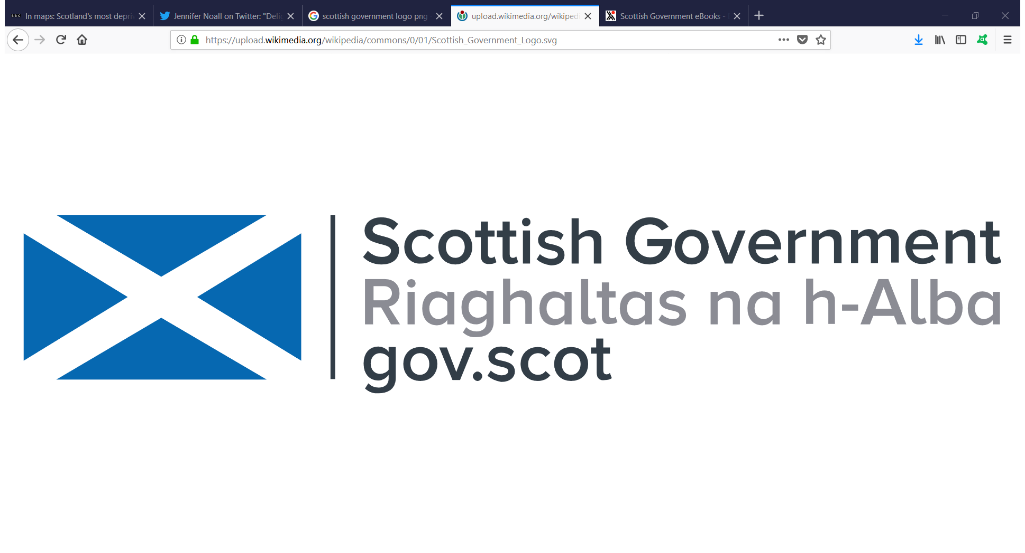 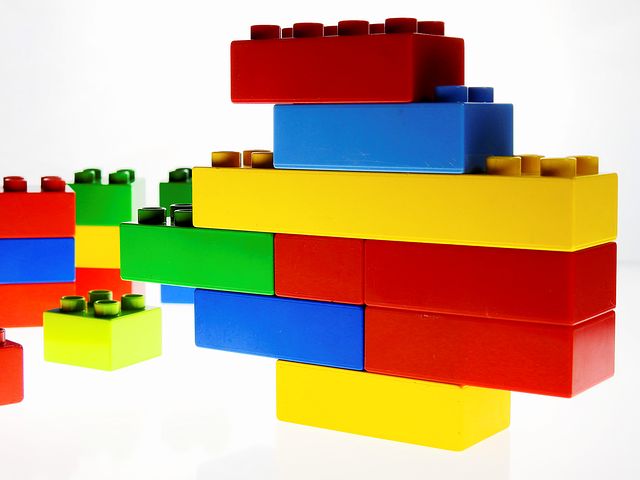 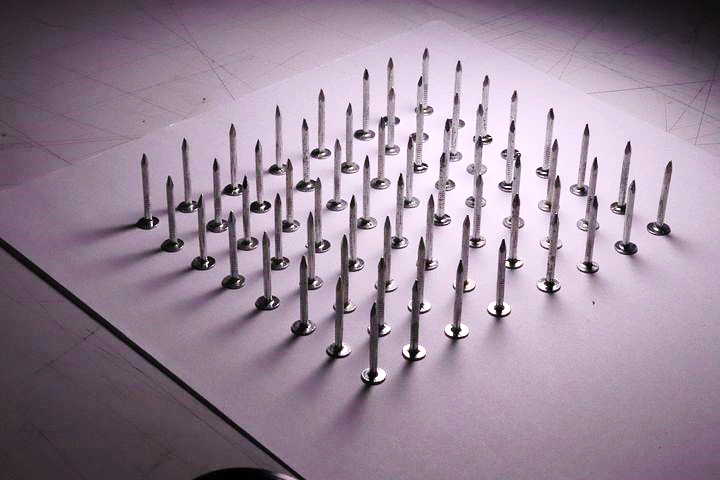 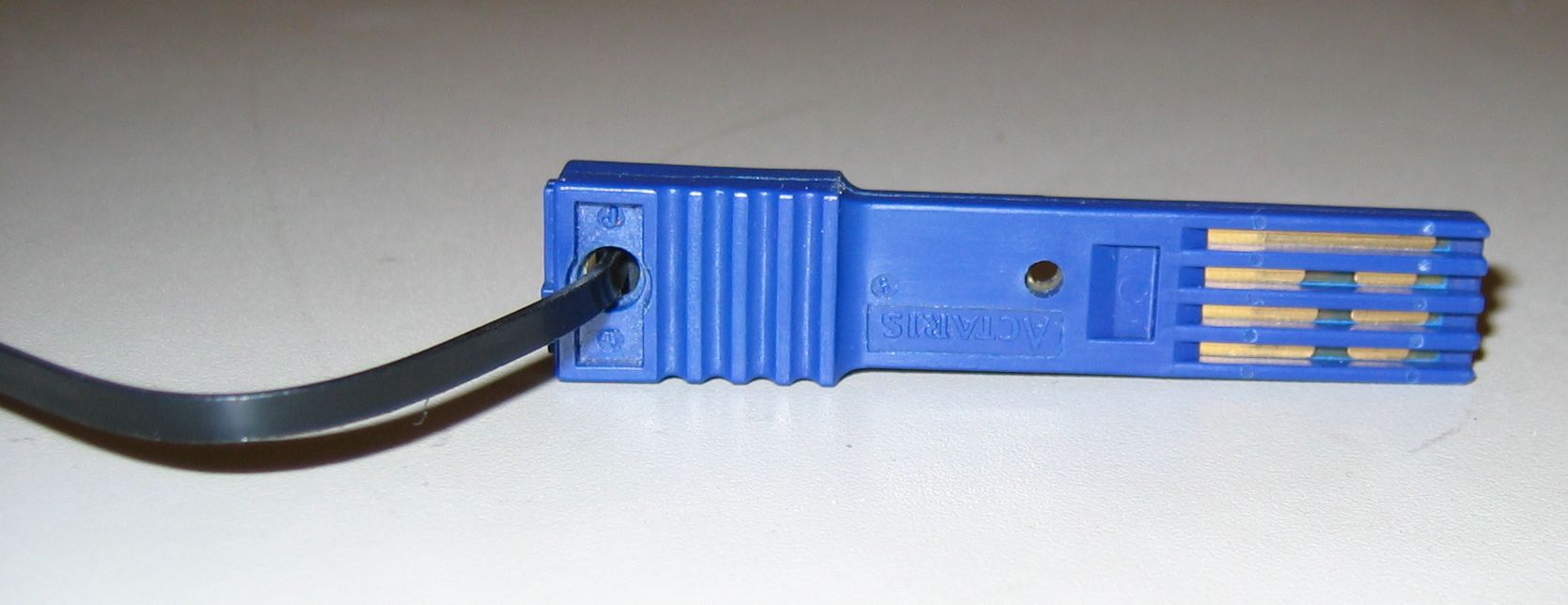 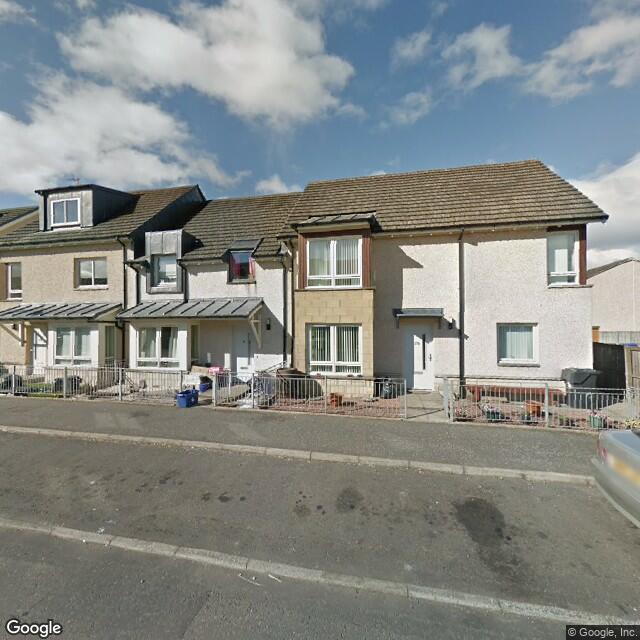 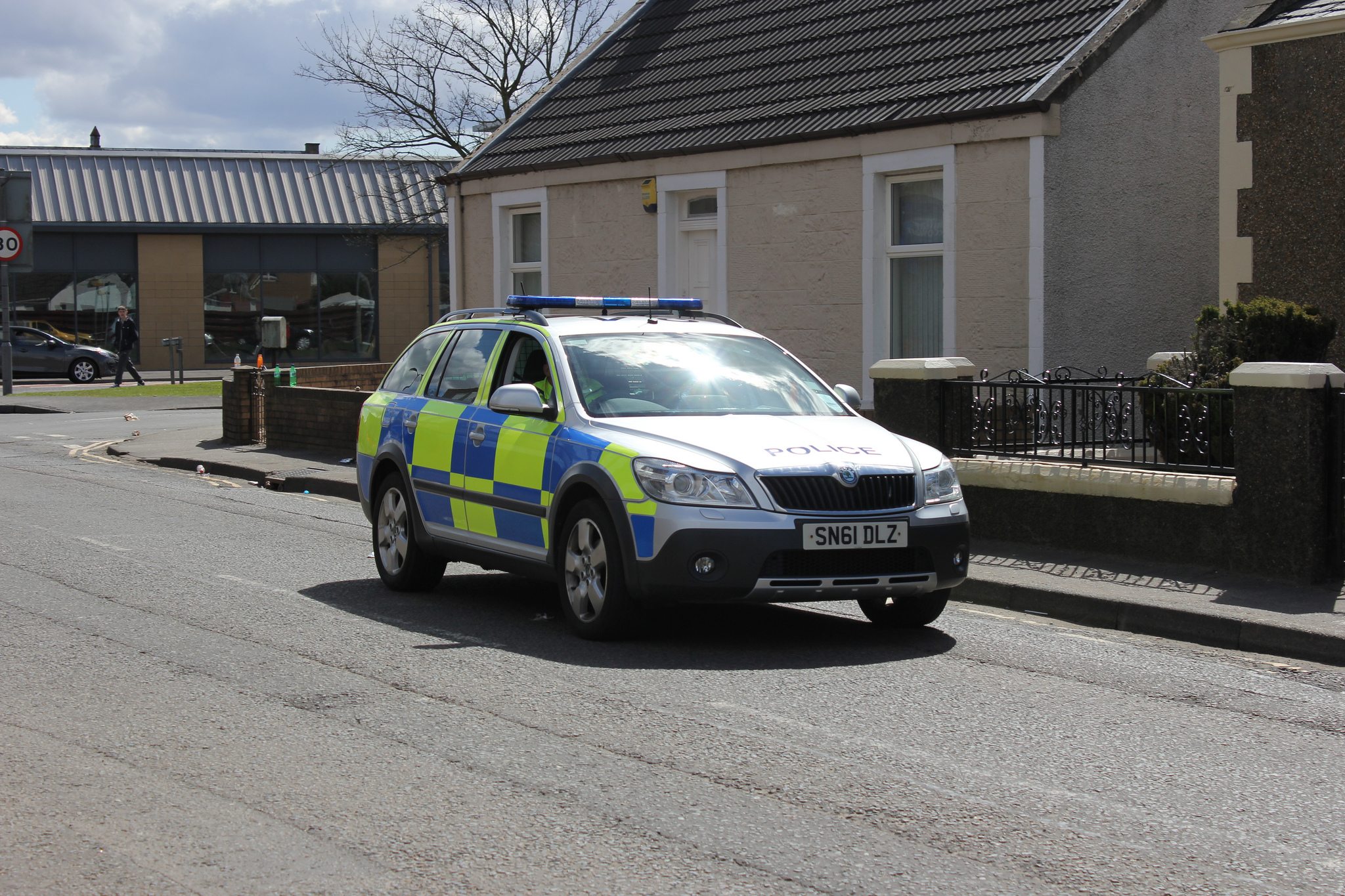 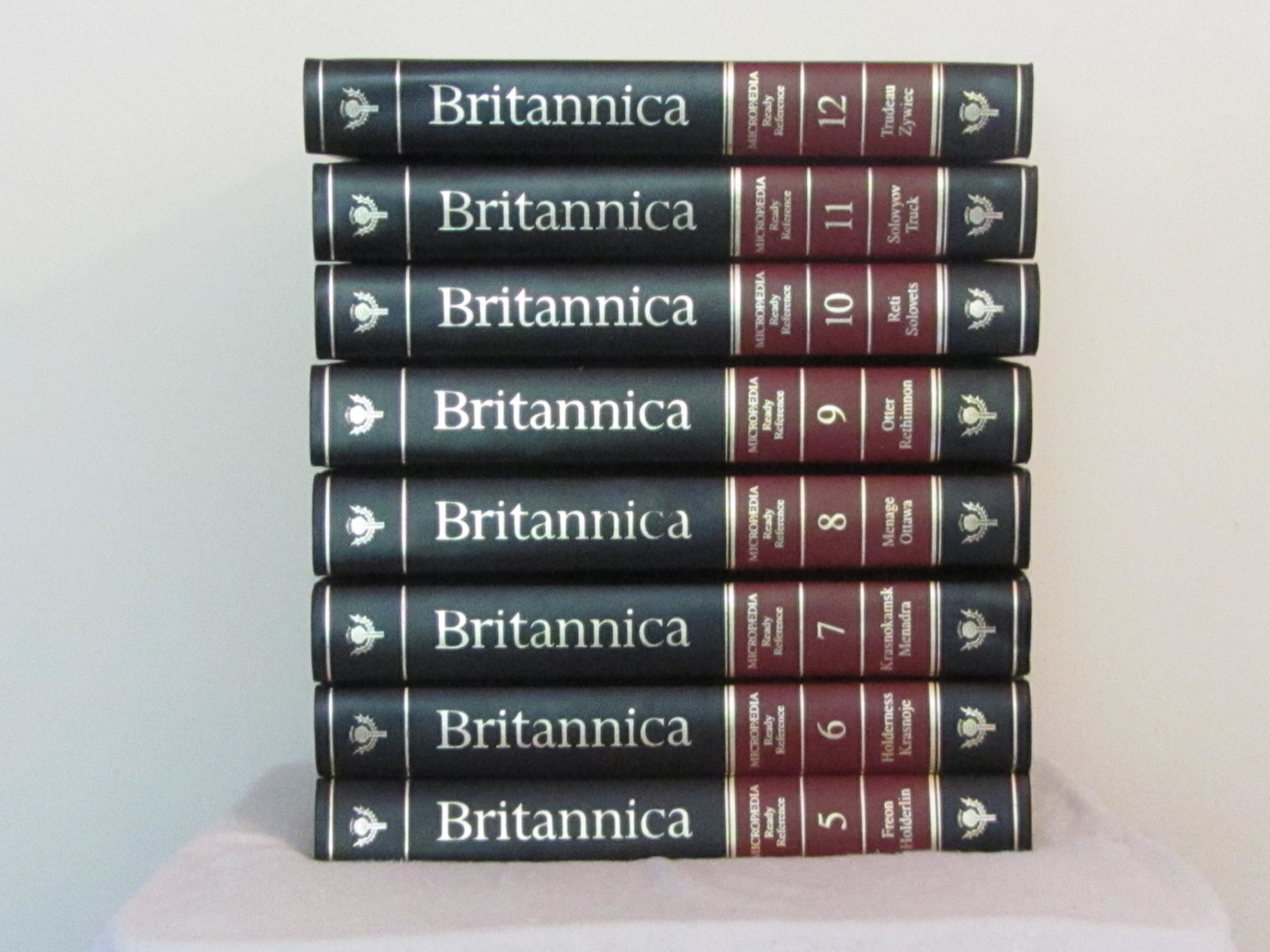 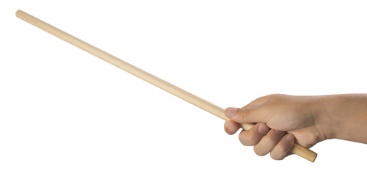 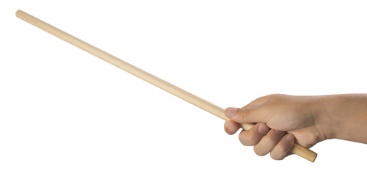 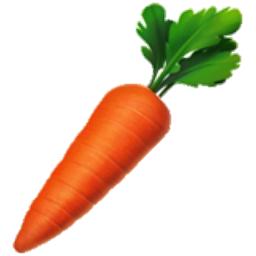 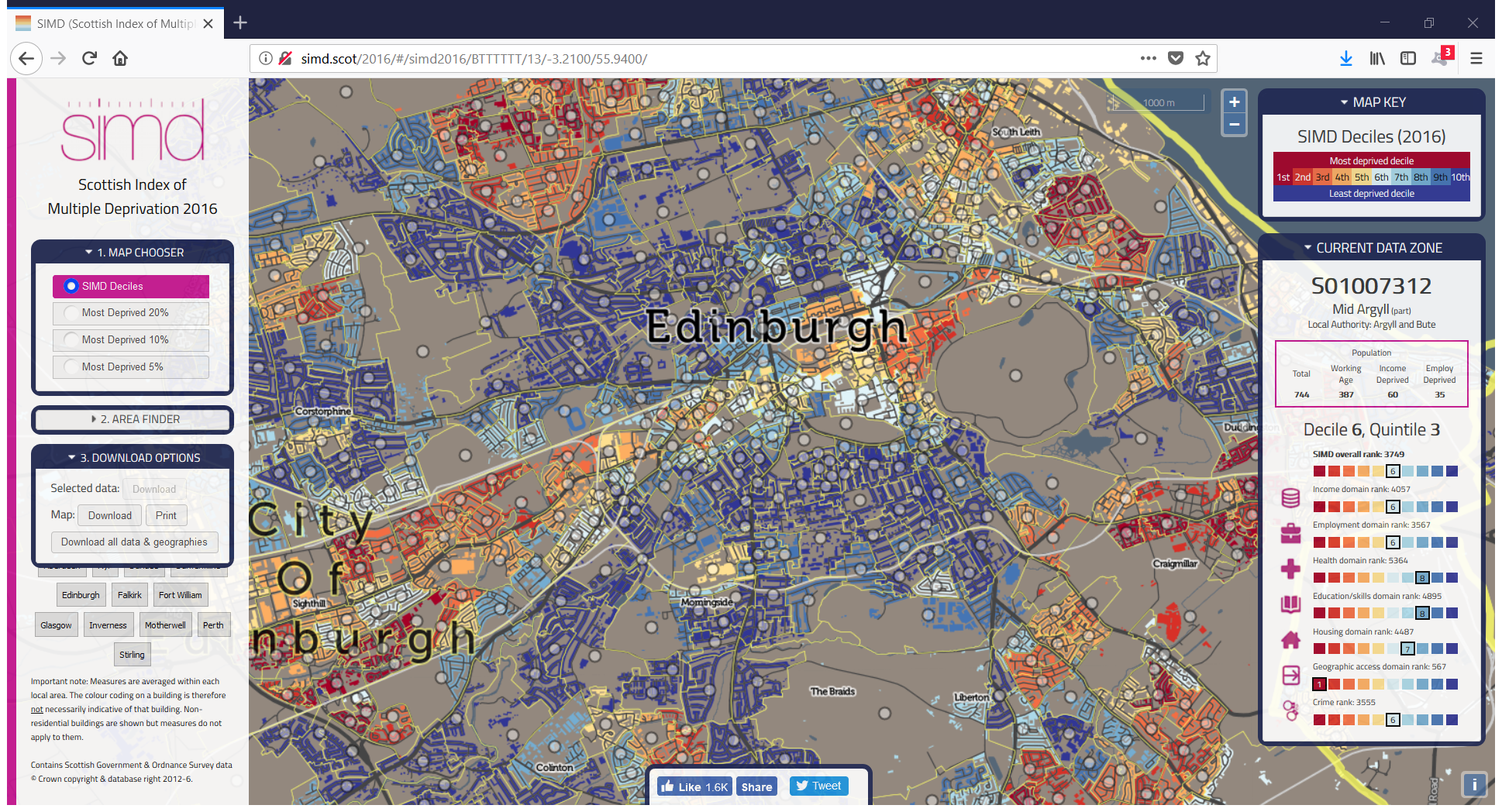 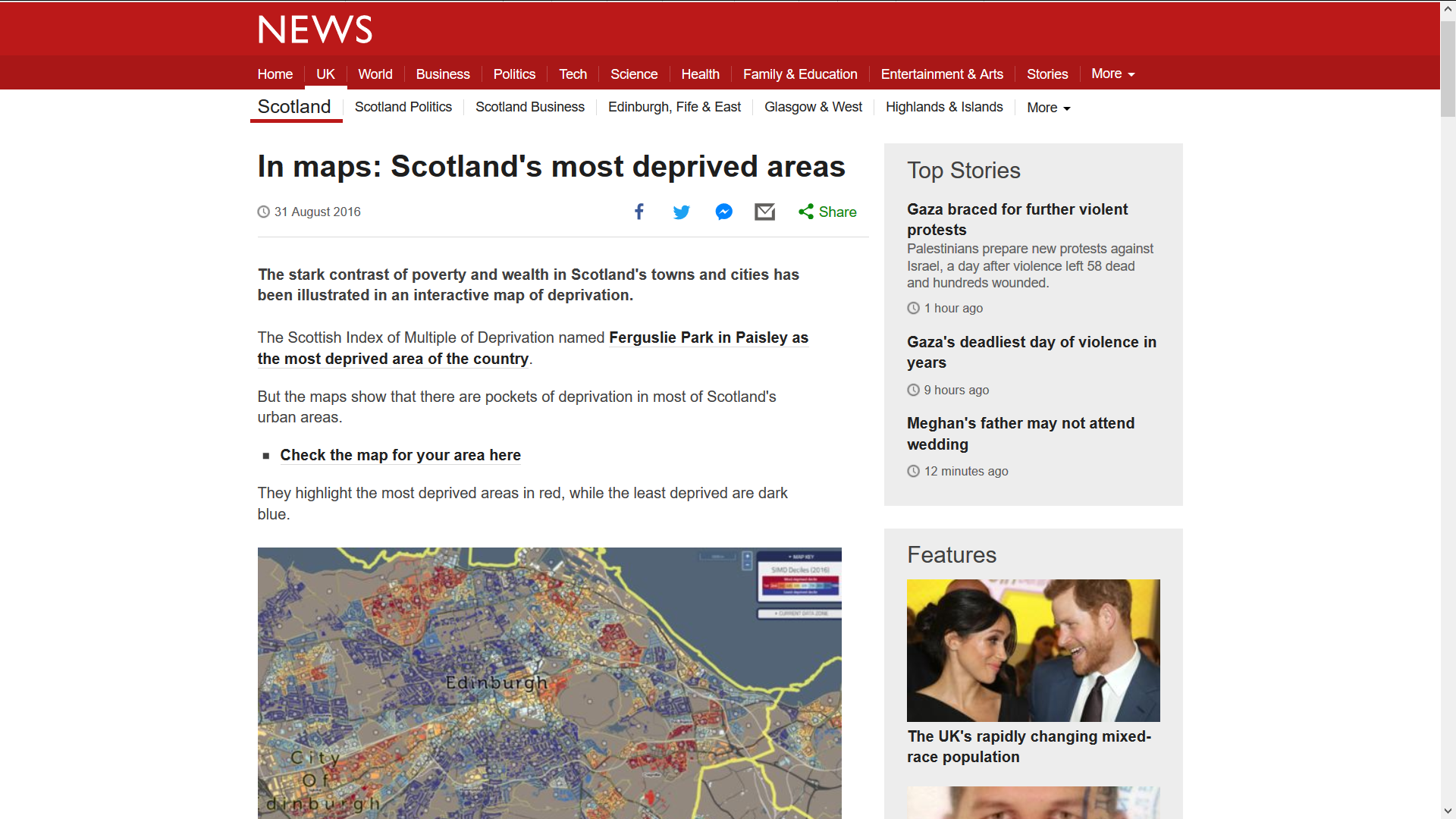 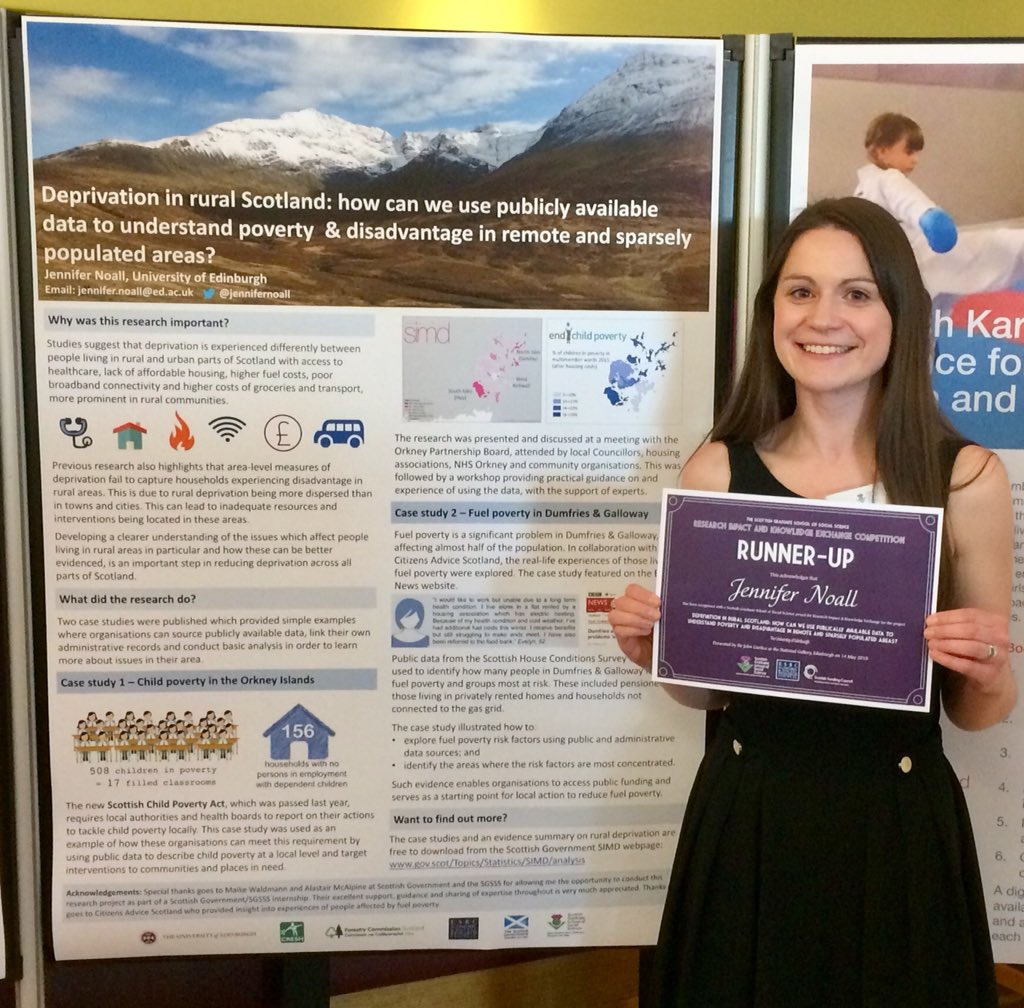 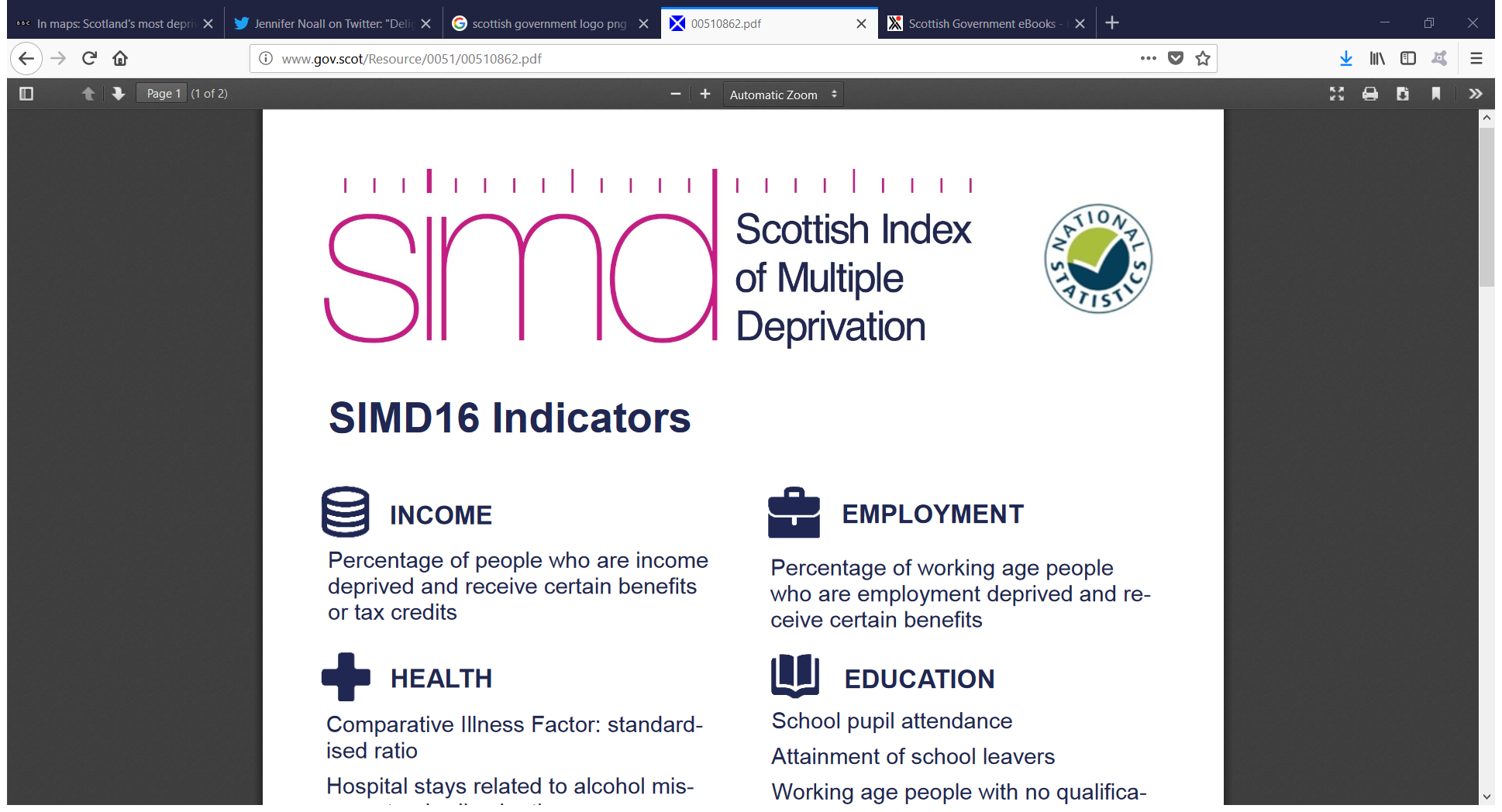 Alastair McAlpine
Senior Statistician
@A_statto
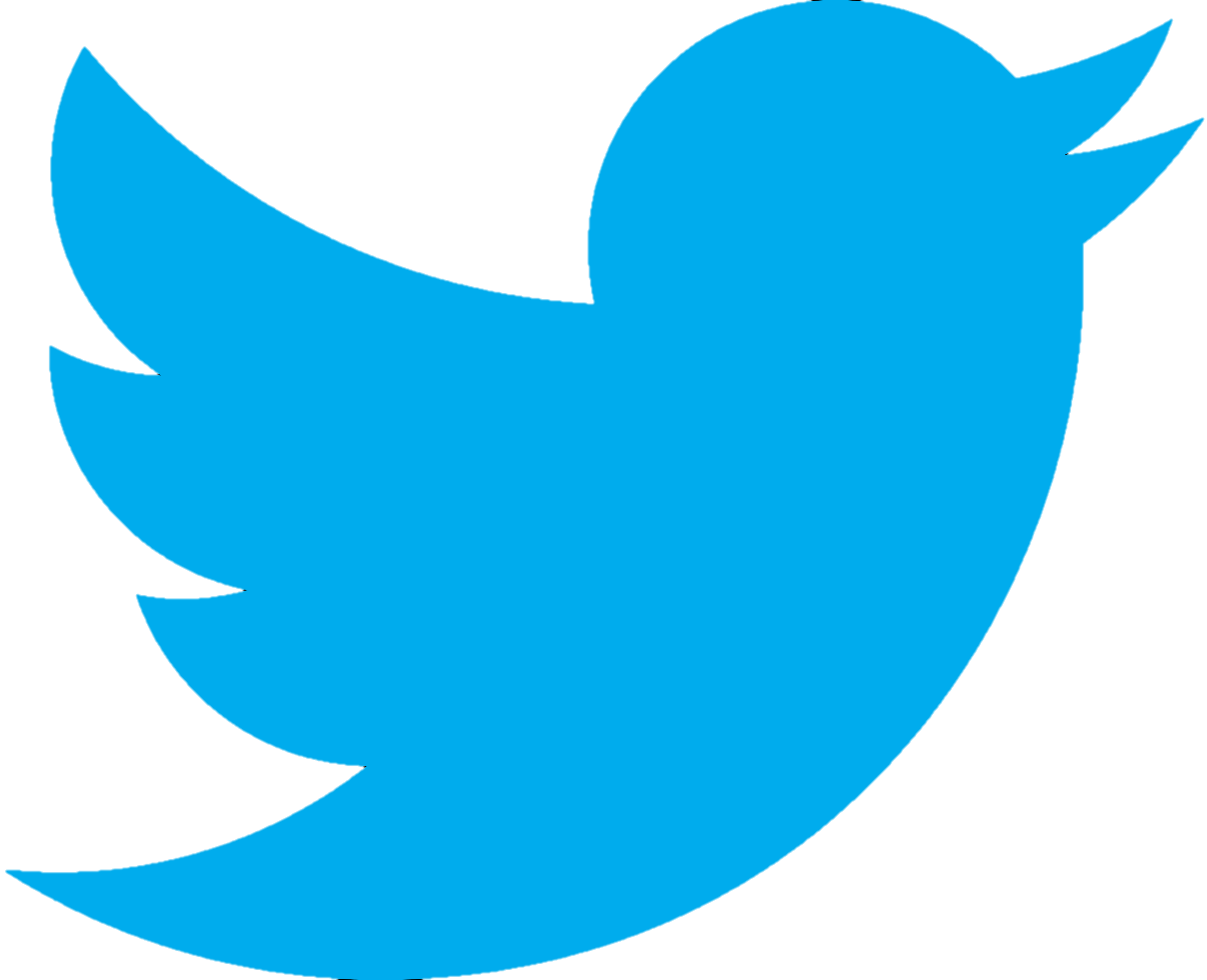 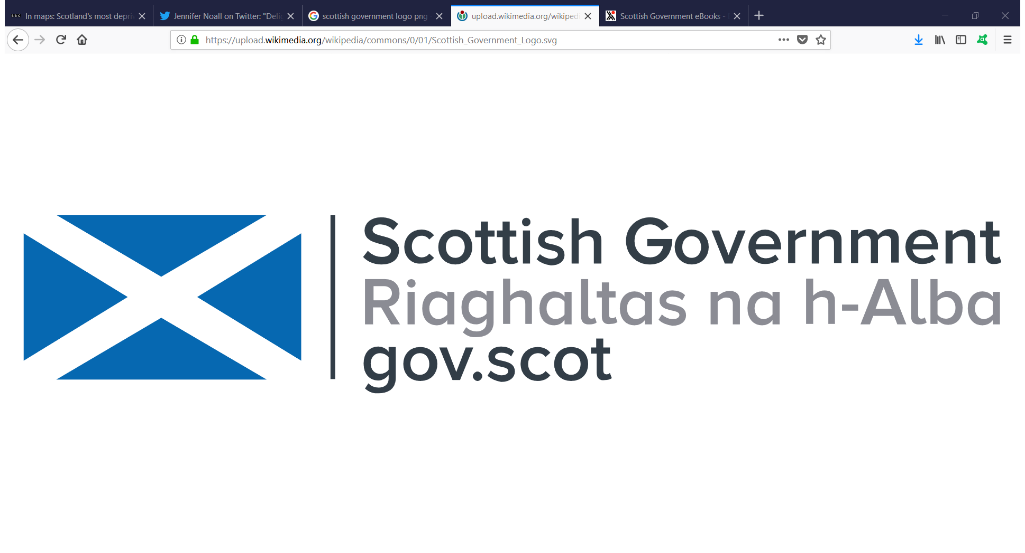